Attended:
AHSN NENC Cardiovascular Disease (CVD) Prevention Programme Launch Event
Online, Wednesday 4 November 2020, 15:00-17:30
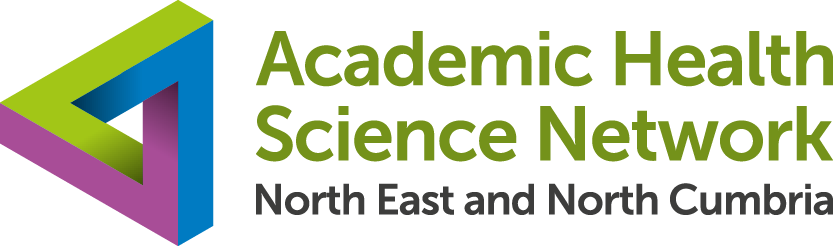